El impacto de las sanciones contra Rusia en América Latina
Alina Kunash           Facultad de Relaciones Económicas Internacionales
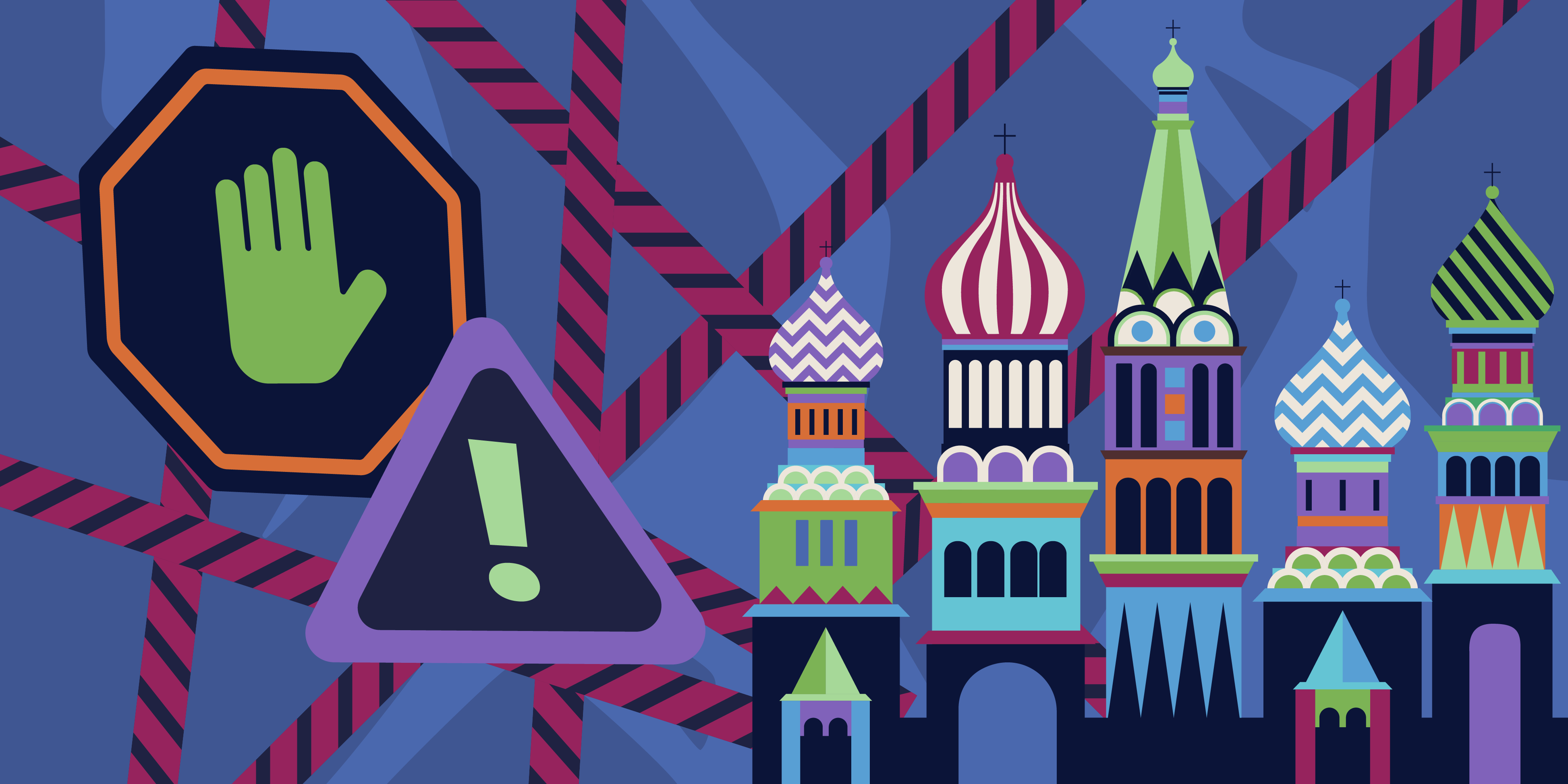 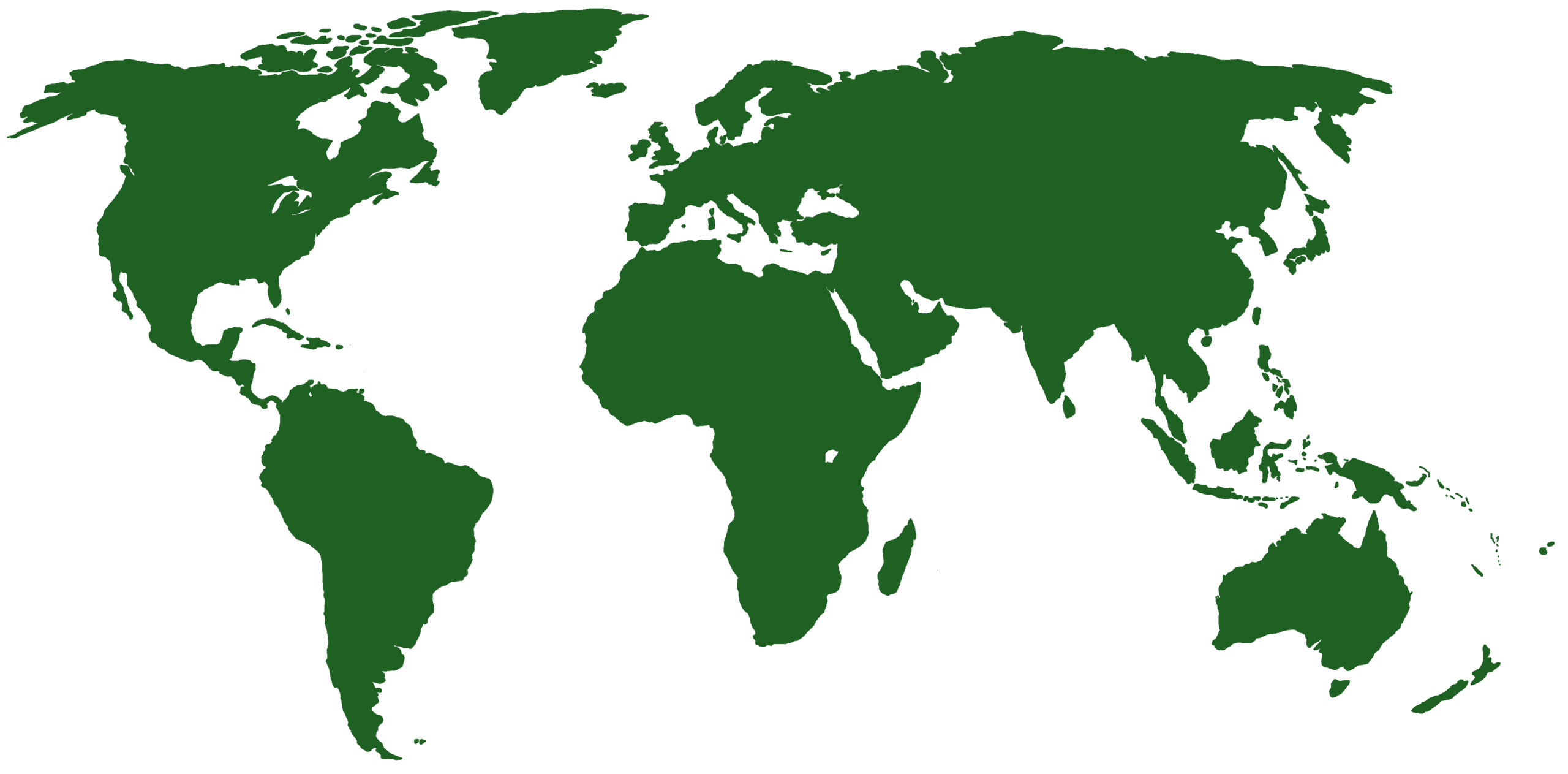 4 Factores
de seguridad
político
social
económico
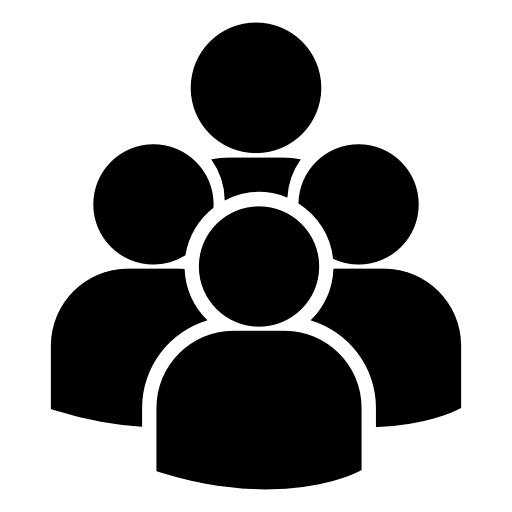 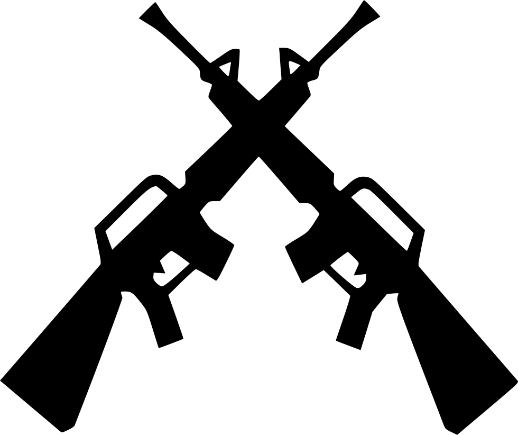 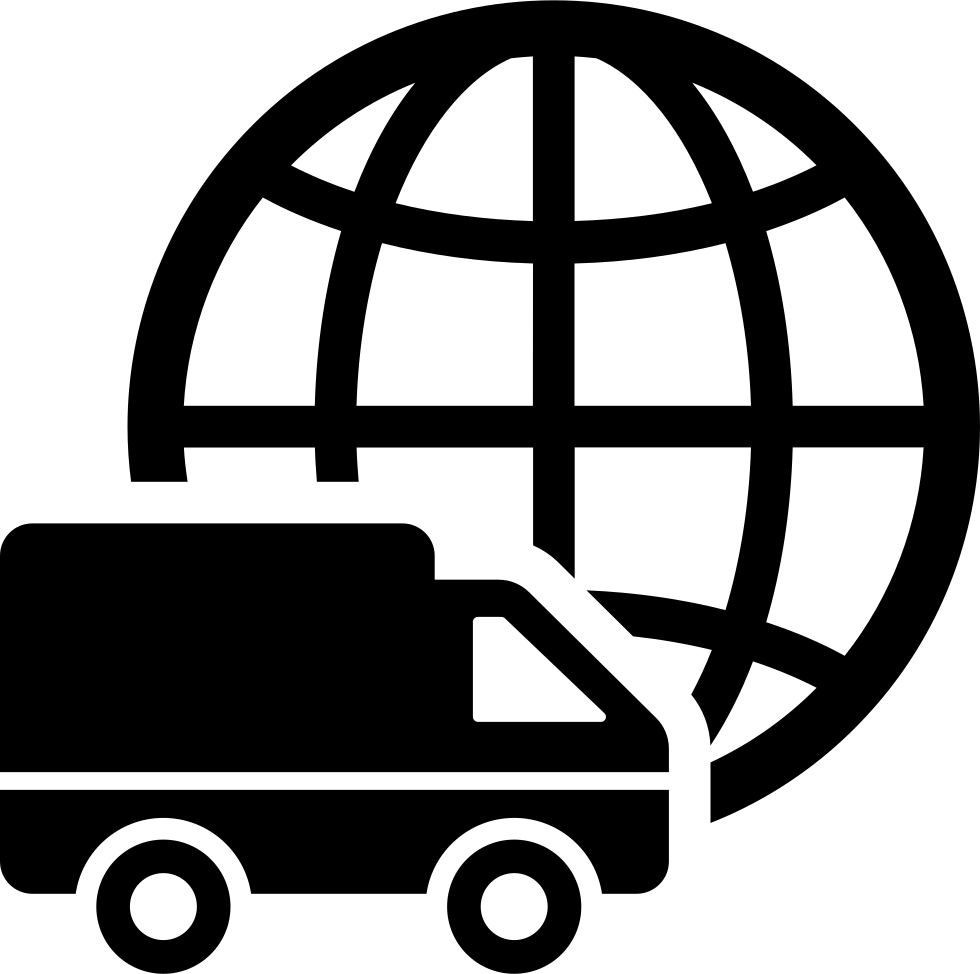 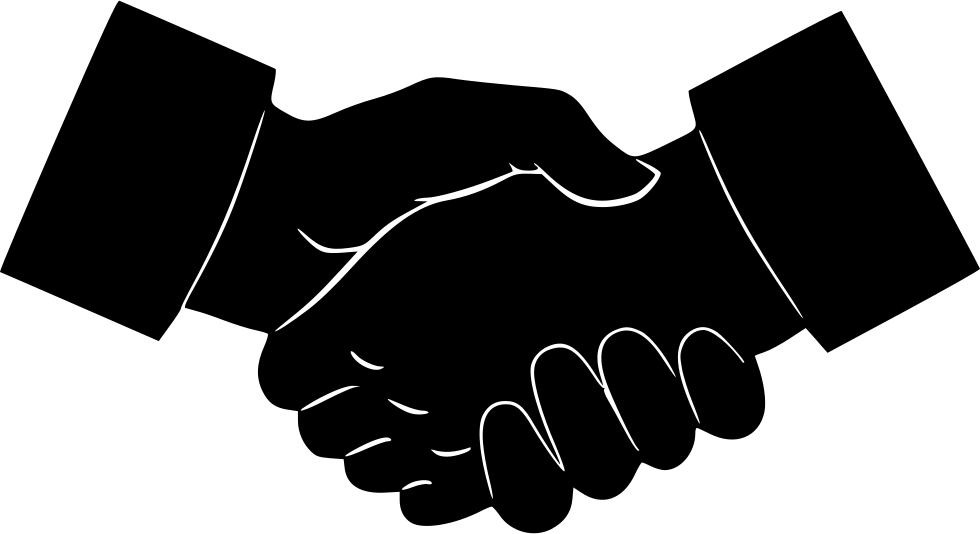 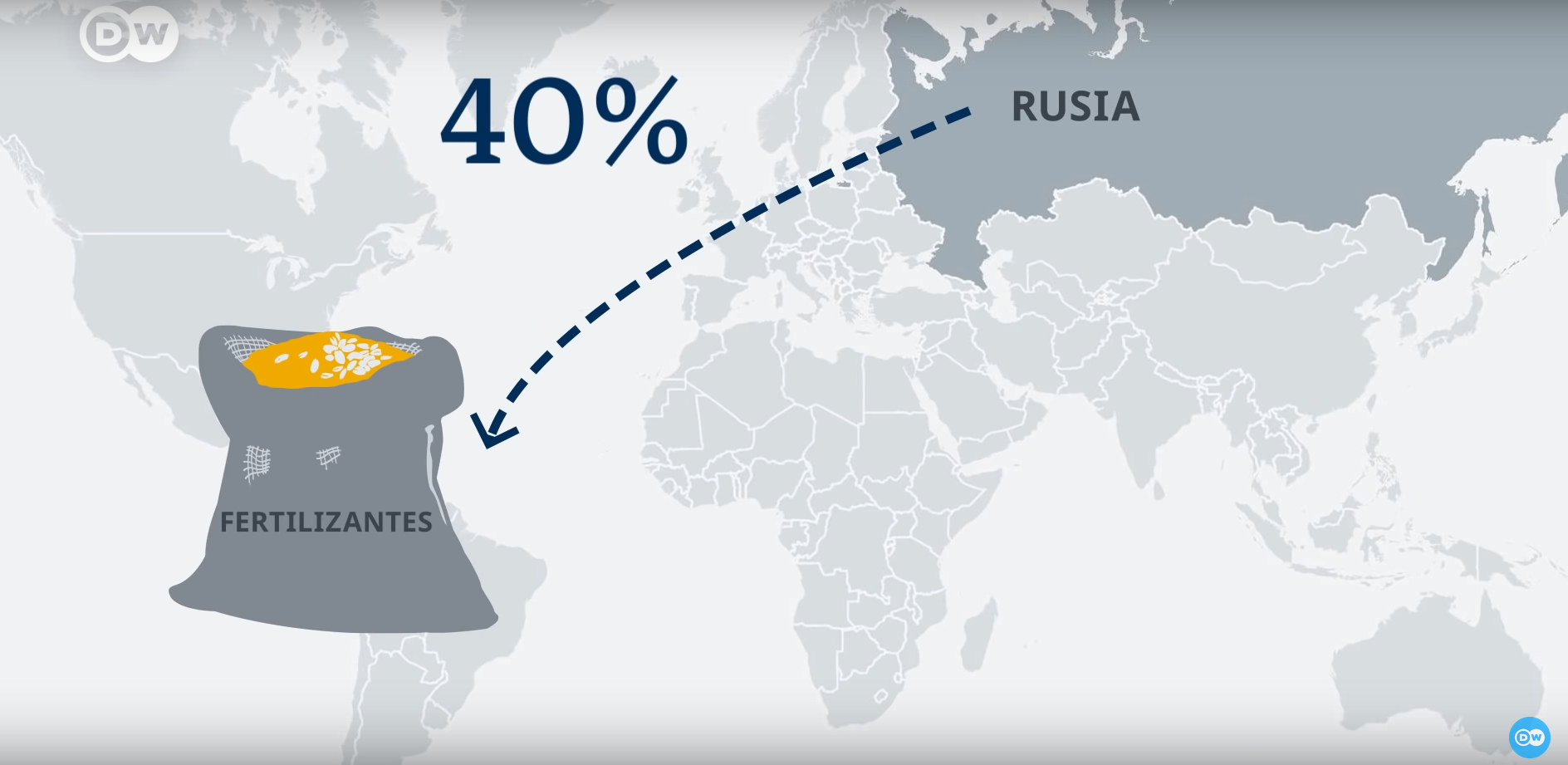 1° Factor: 
económico
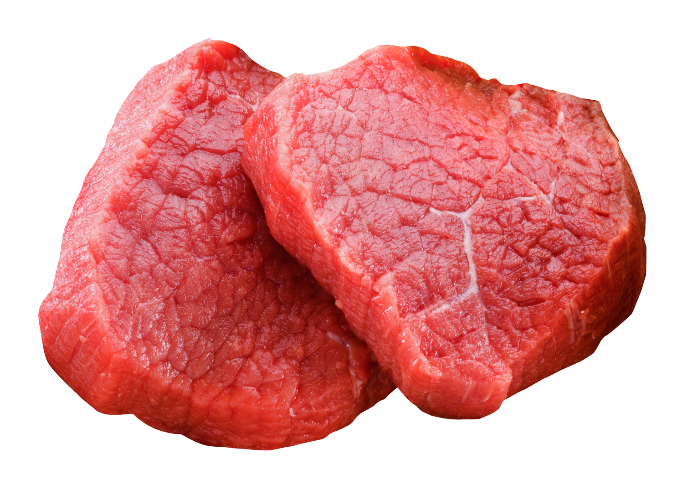 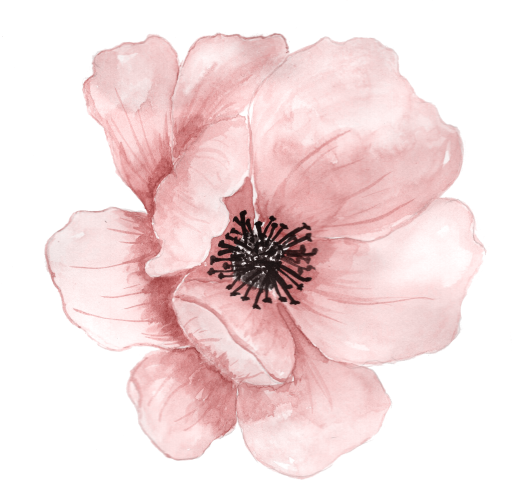 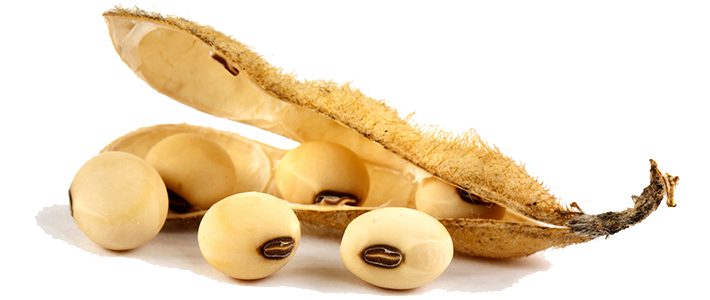 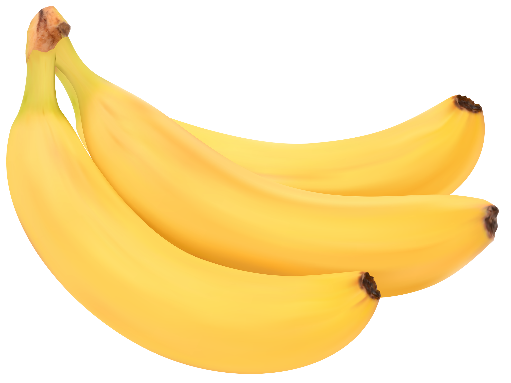 1° Factor:
económico
Índice mundial del precio de los alimentos
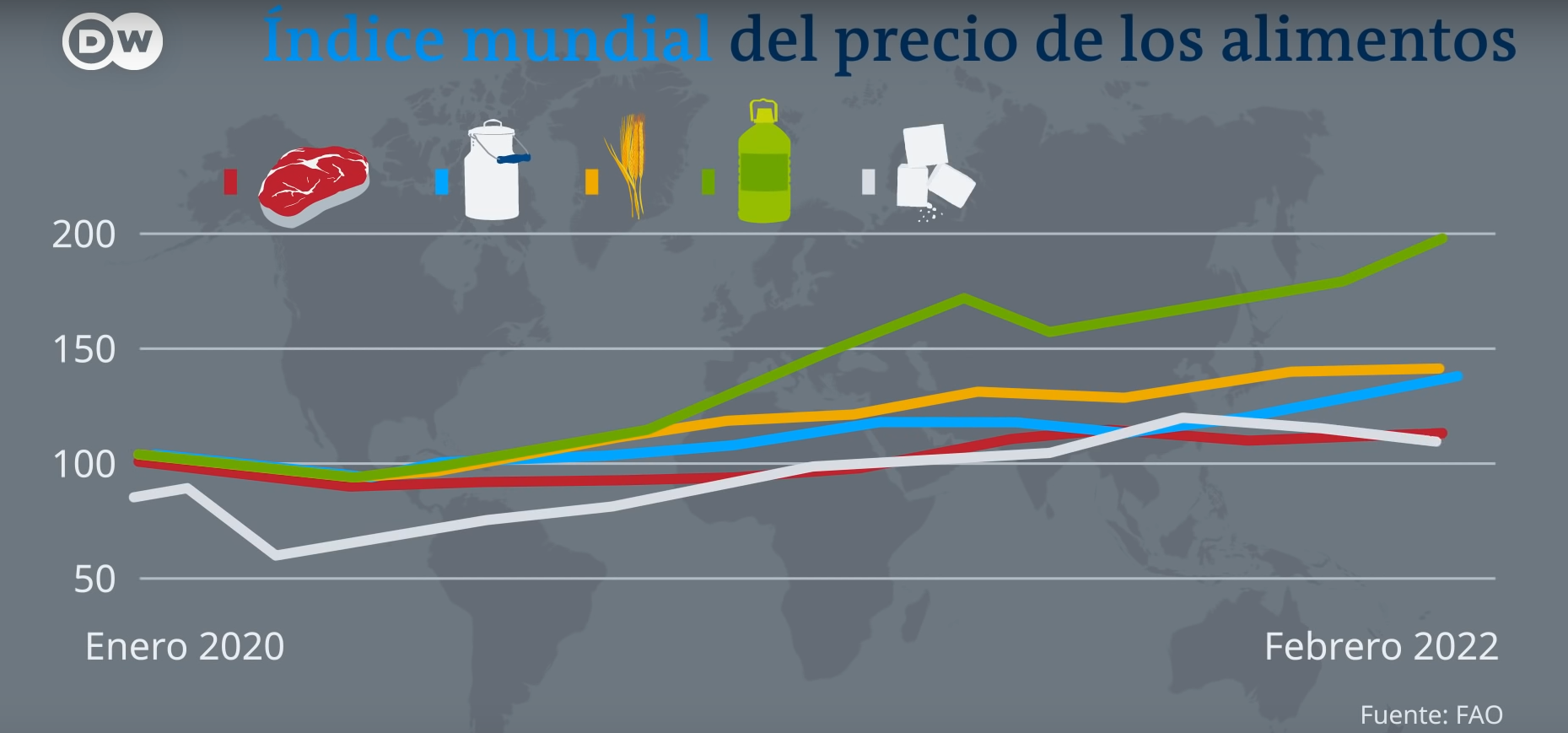 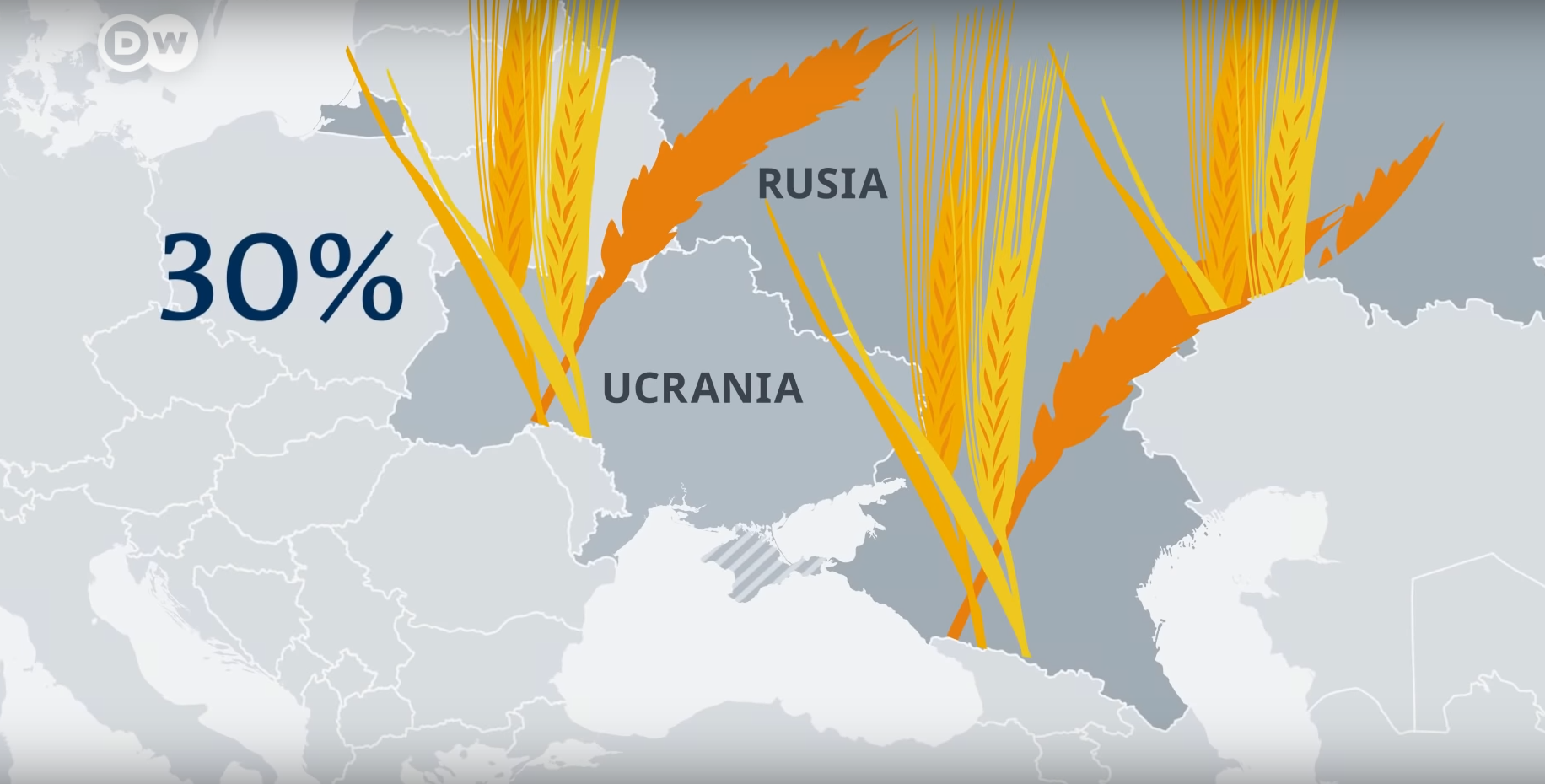 1° Factor: 
económico
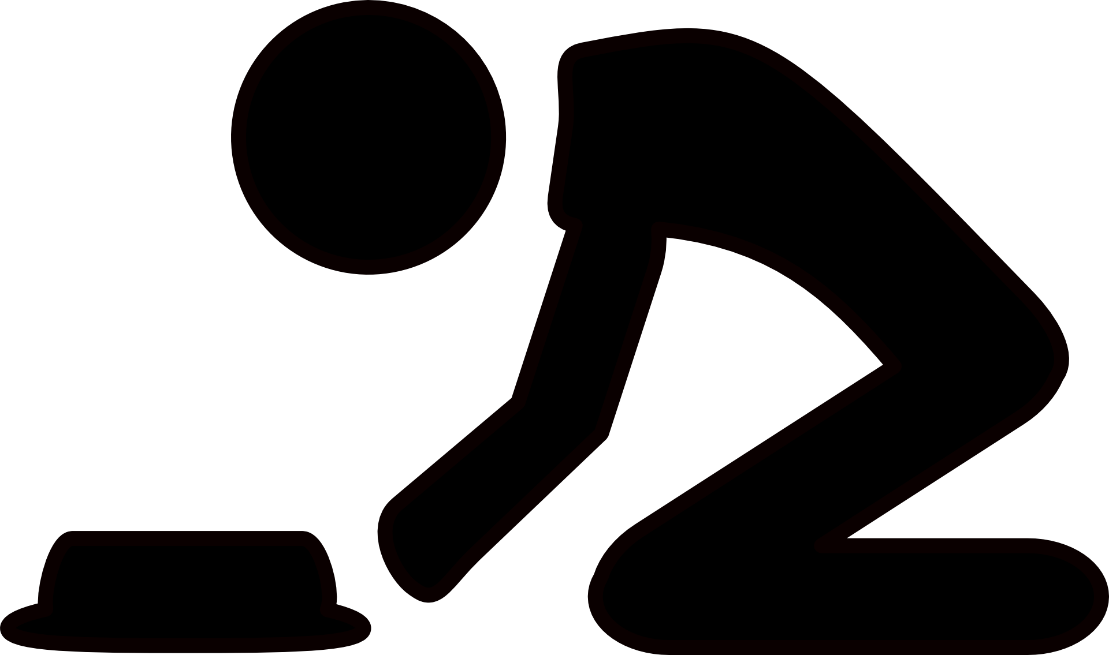 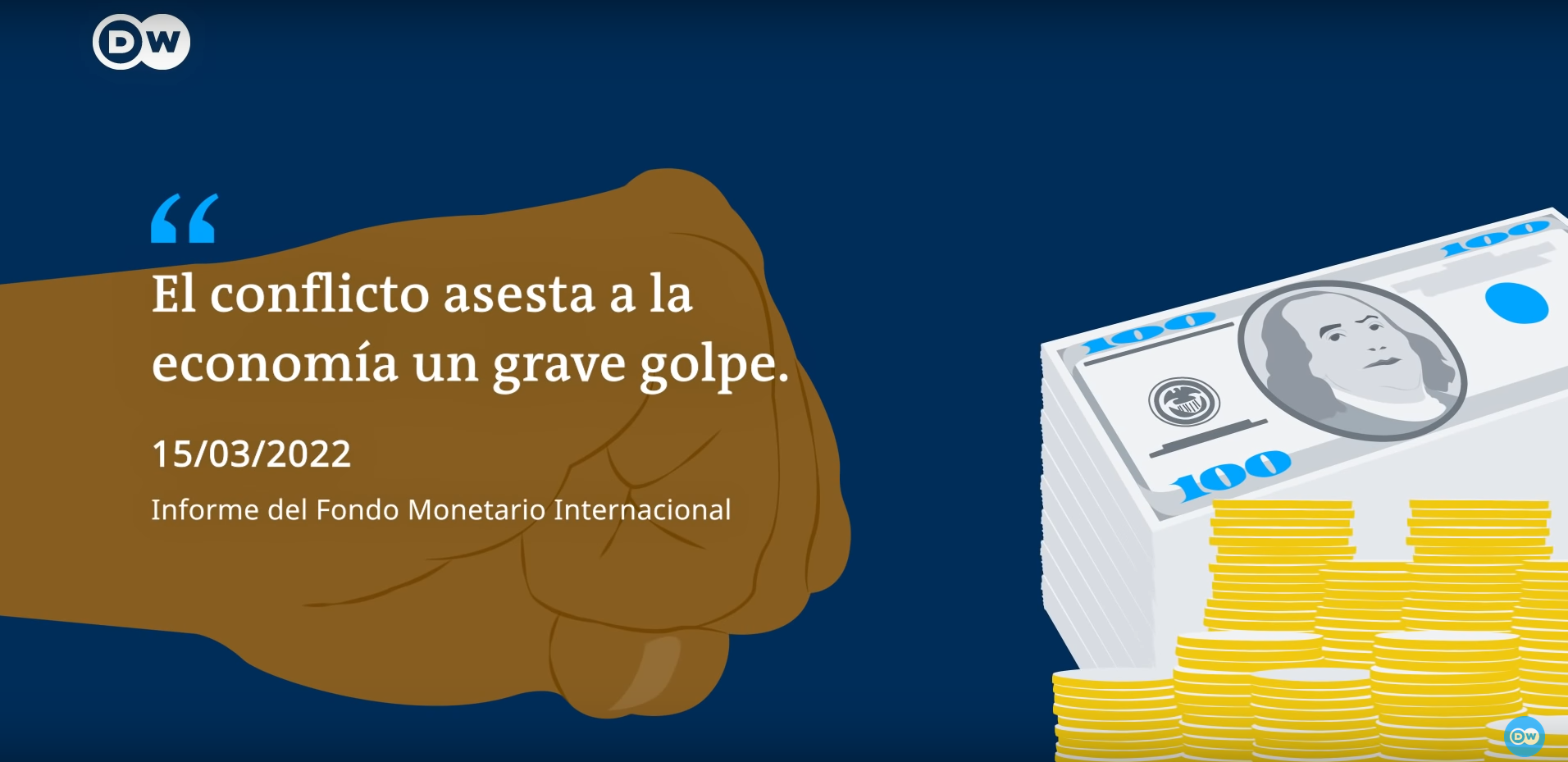 1° Factor: 
económico
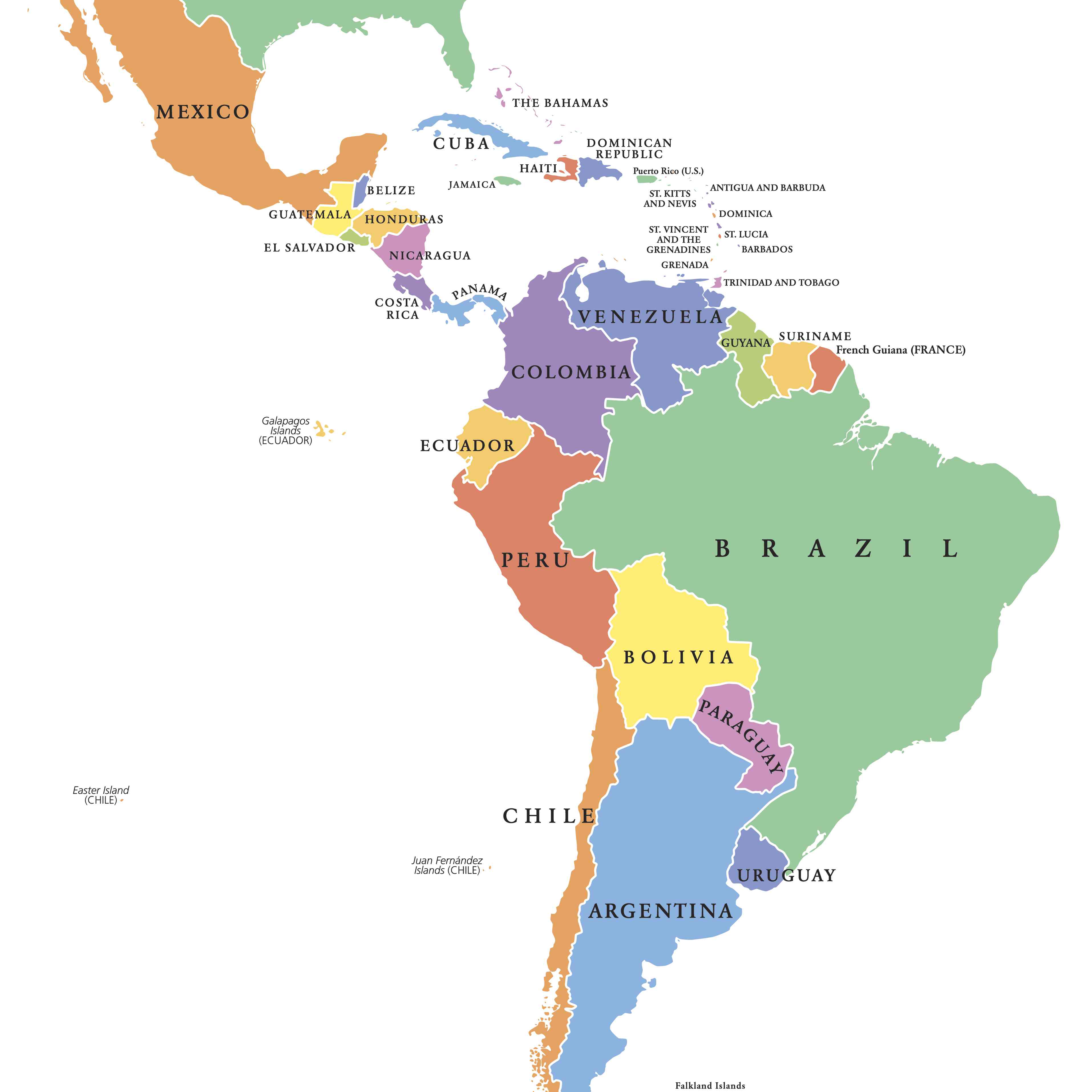 2° Factor:
político
Crudo
А diferencia de otras regiones del mundo, en América Latina coexisten grandes países productores con países importadores de crudo
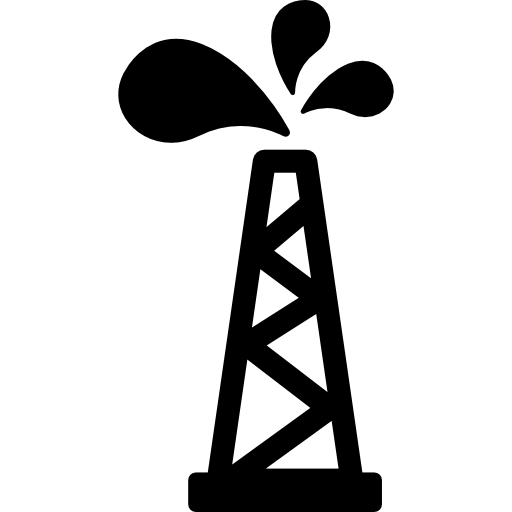 3 сентября 20XX г.
8
Ежегодный обзор
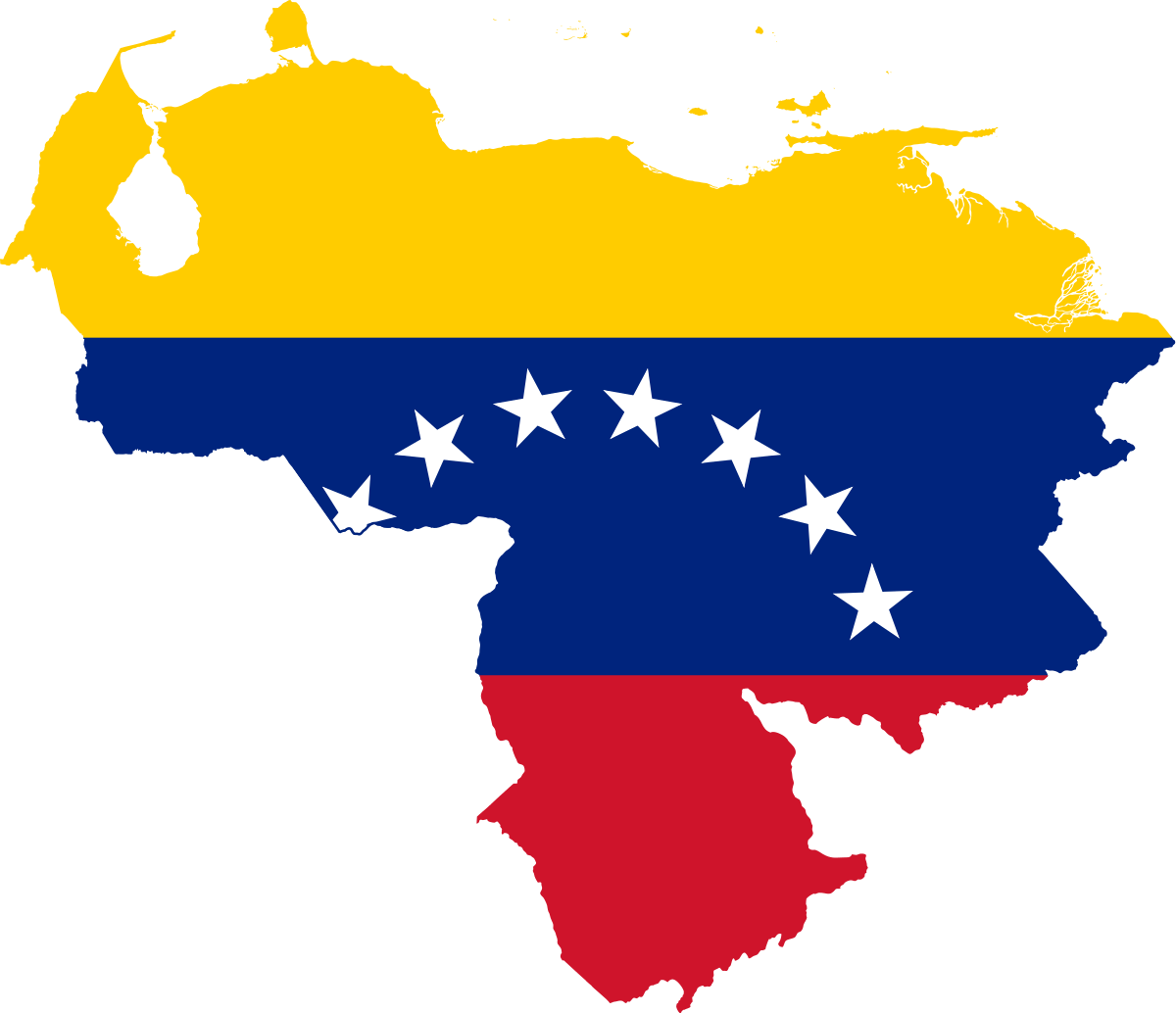 2° Factor: 
político
Sanciones contra Venezuela
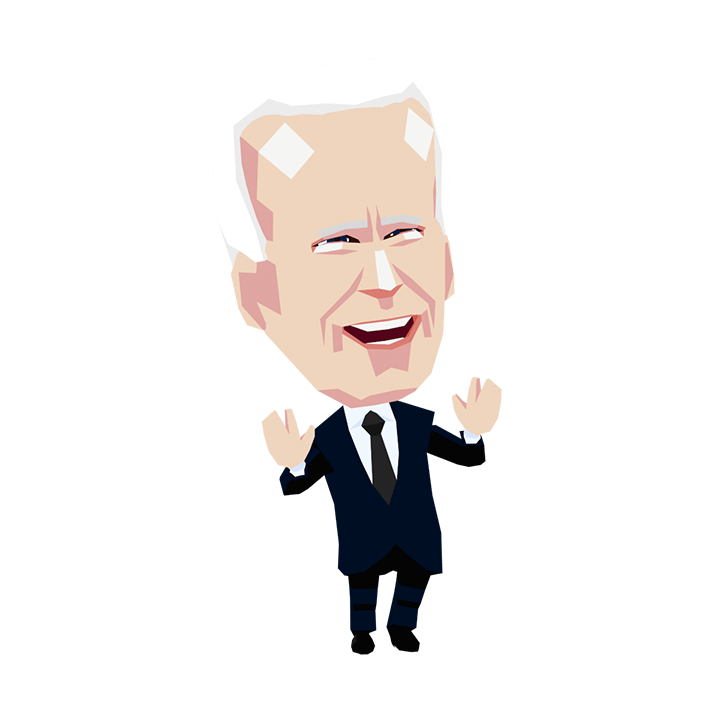 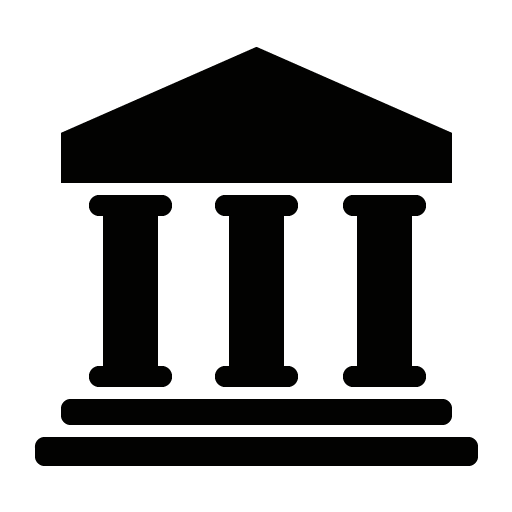 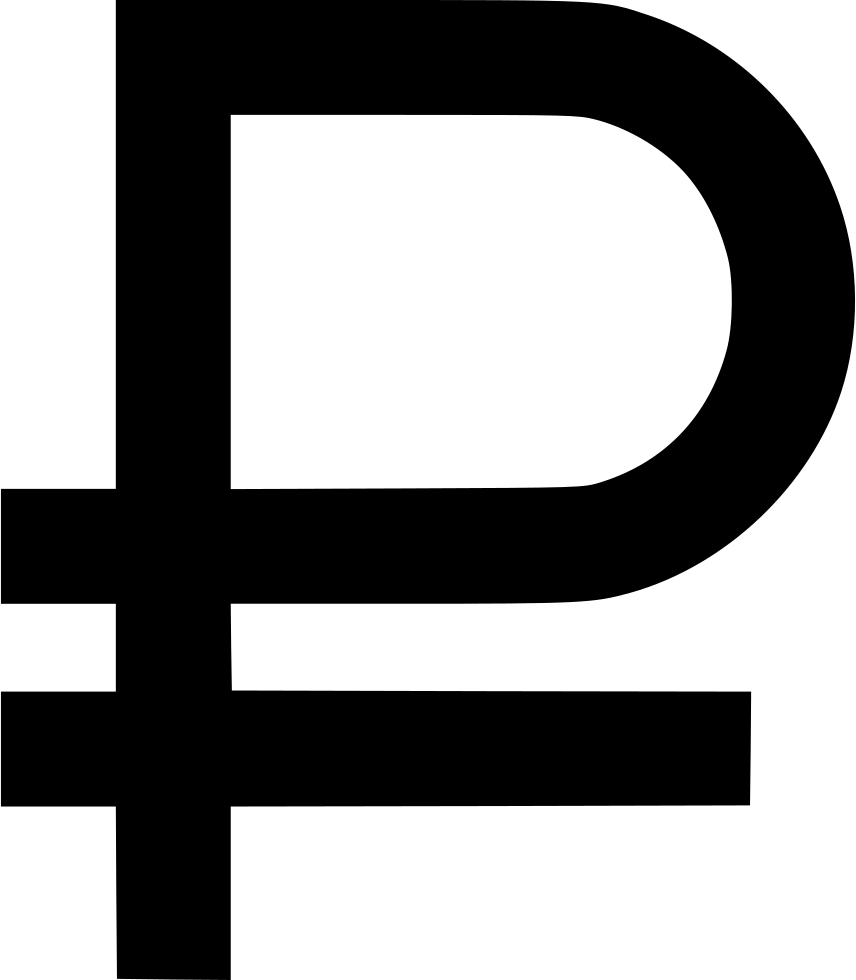 3° Factor:
social
Nivel de vida
Los precios de bienes básicos afectan directamente a la calidad de vida de población y originan conflictos sociales internos
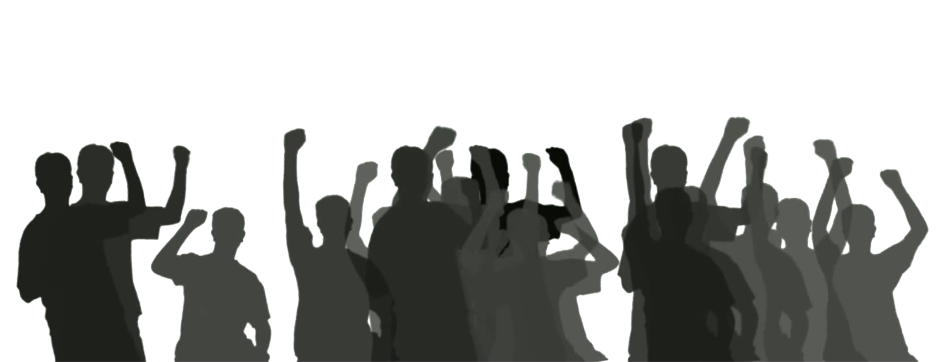 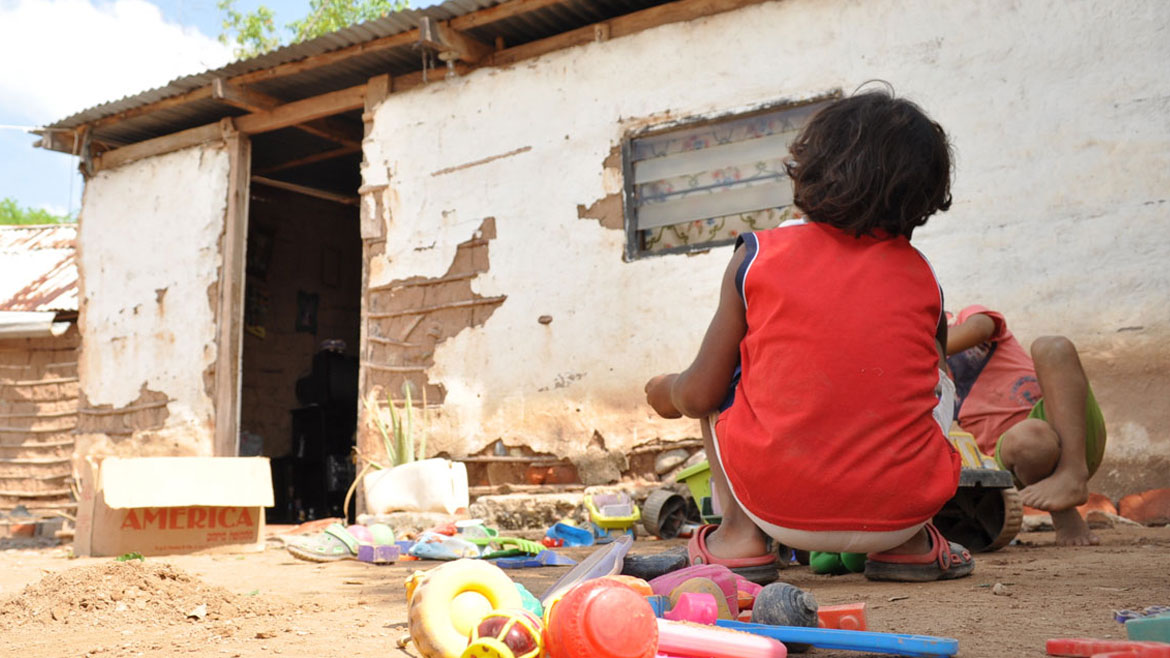 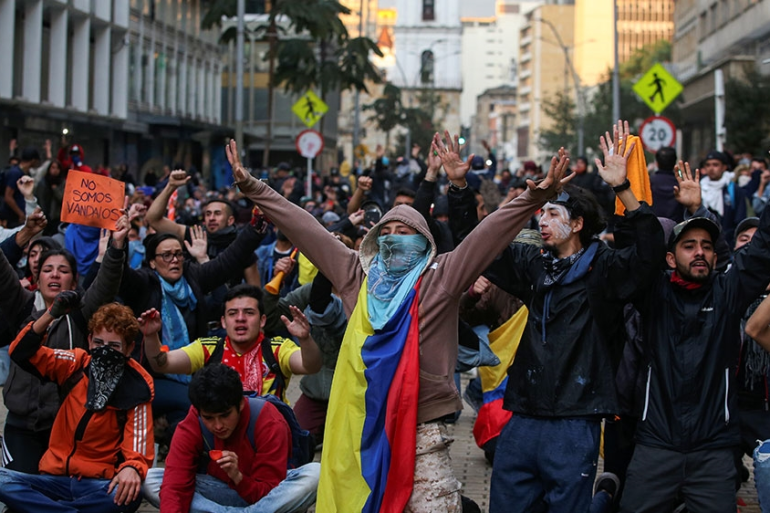 4° Factor:
Seguridad
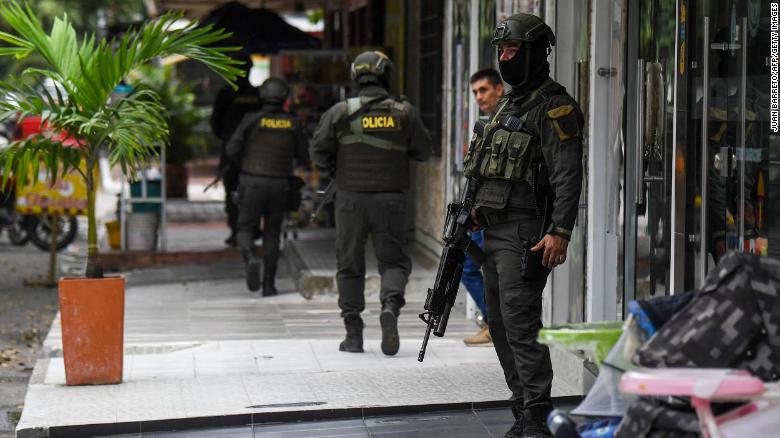 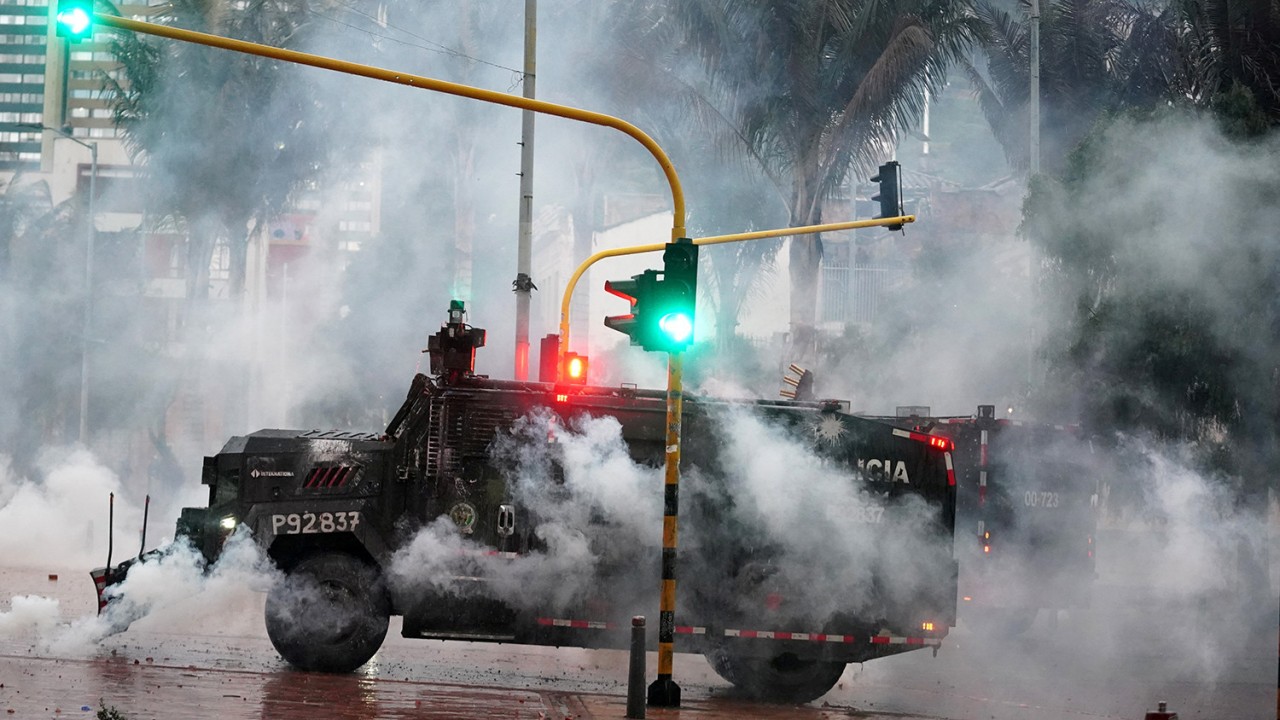 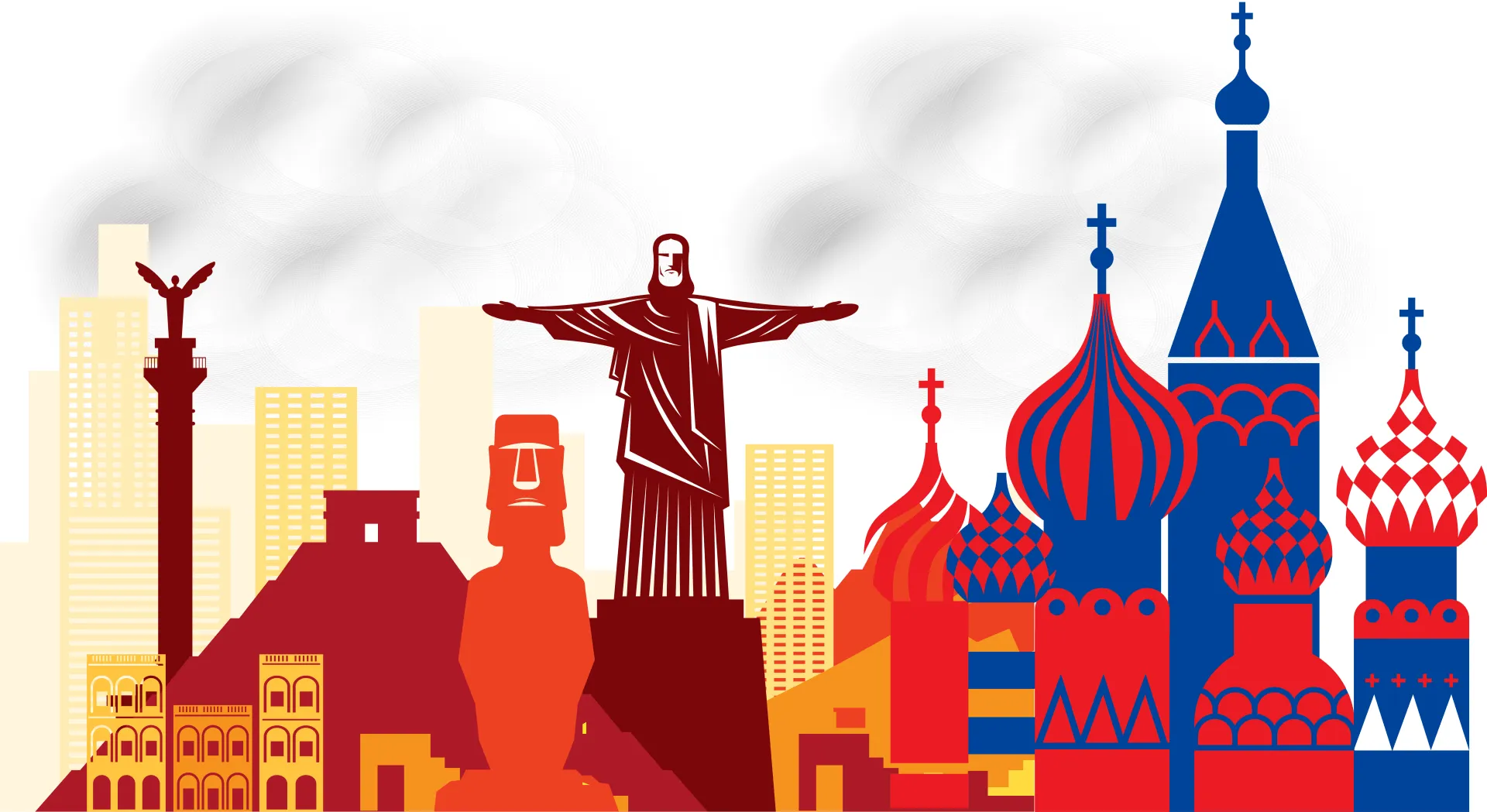 Relaciones entre Rusia y América Latina
vacunas
armas
inversiones
аcuerdos
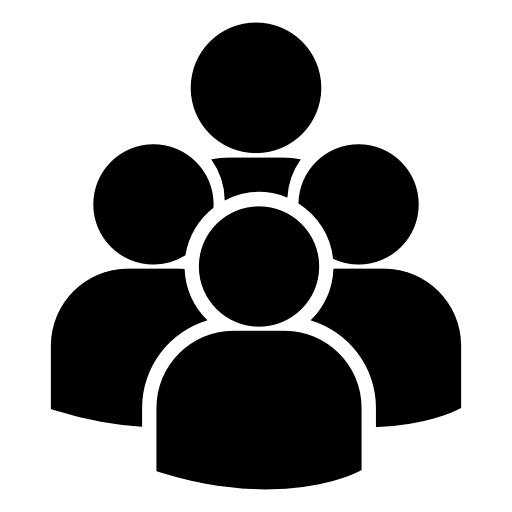 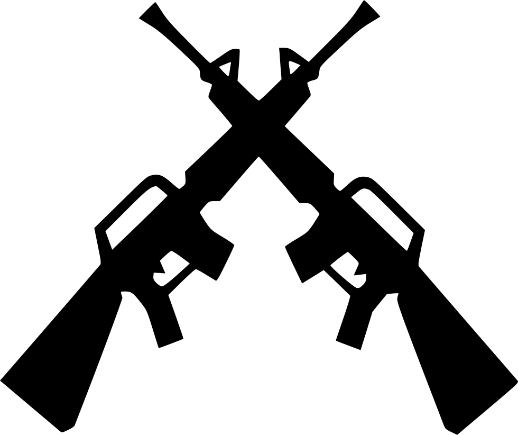 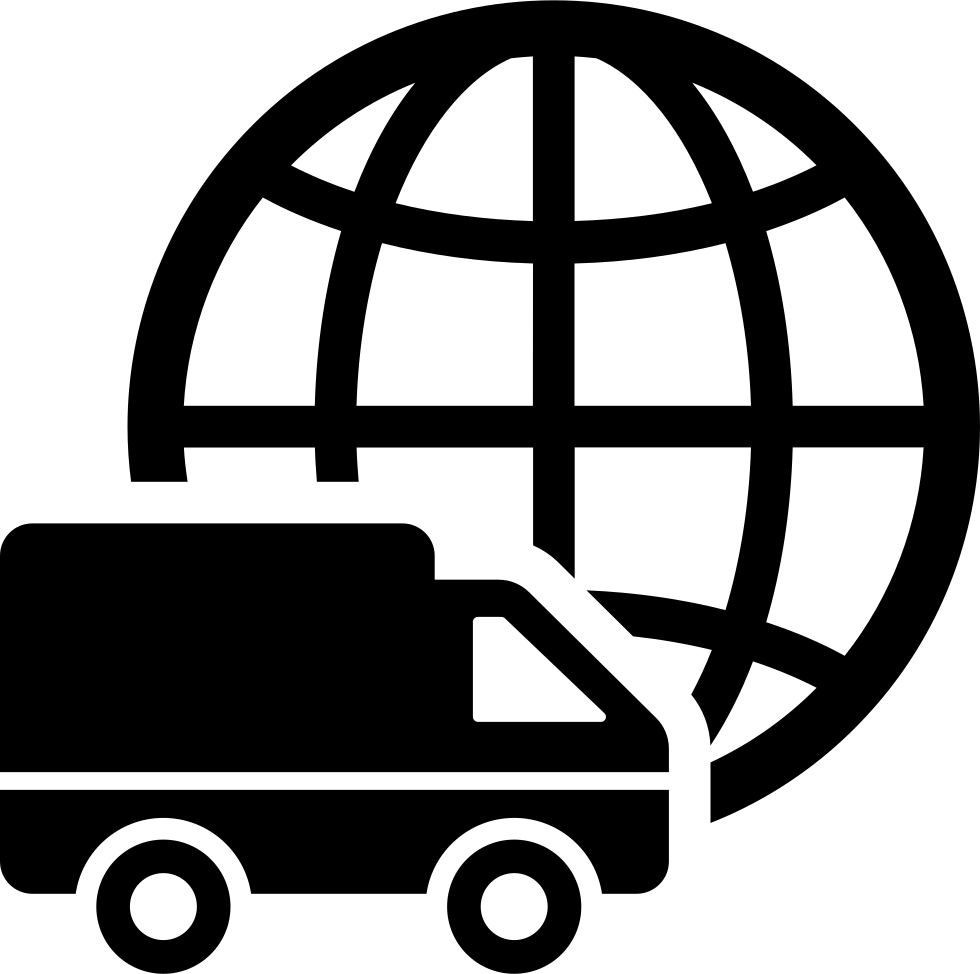 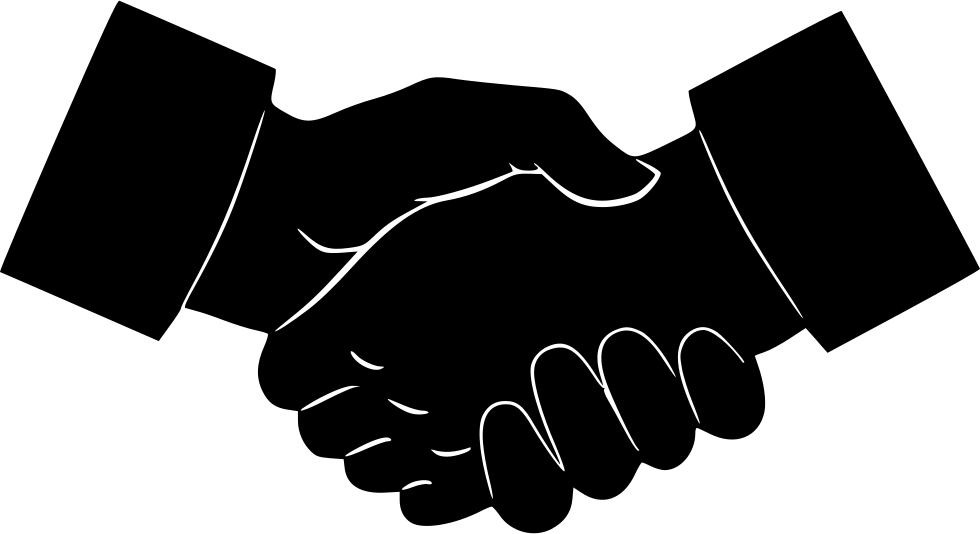 Nivel local                               Nivel global
-fortalecimiento de los BRICS 
-creación de un mundo multipolar
-fragmentación regional
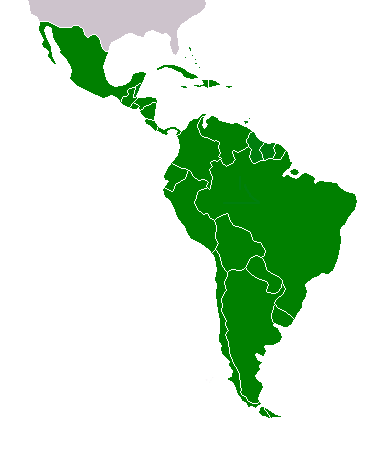 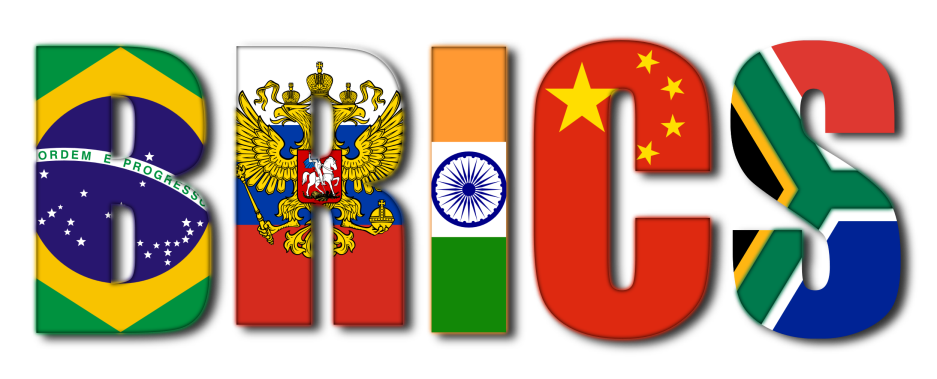 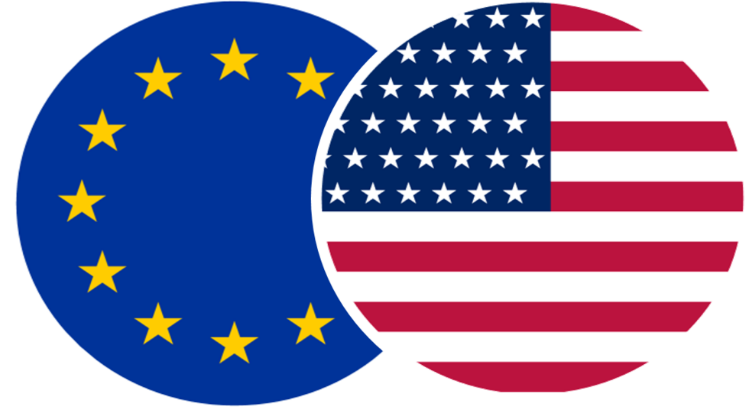 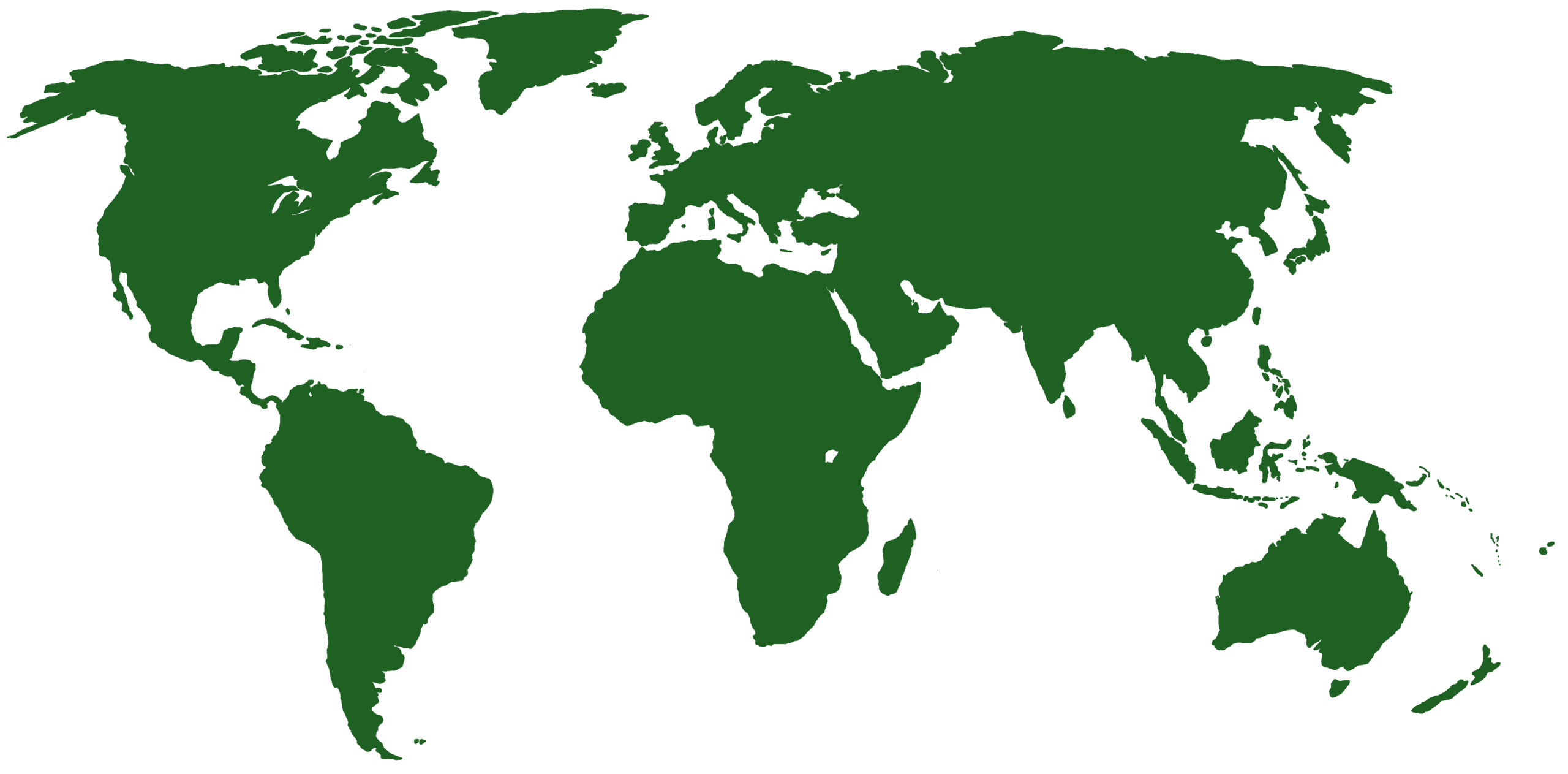 Conclusión
1 La guerra afectará significativamente el bienestar de América Latina
2 La seguridad alimentaria mundial está en riesgo
3 El mundo se enfrenta a grandes agitaciones geopolíticas
¡Gracias!
Alina Kunash
alinakunash@gmail.com